Approaches to Discourse Analysis
Presented by
M.A. Student 
RANA SAMEER ABDULRAHMAN
Labov and Fanshel
The third non-critical approach produced by Labov and Fanshel (1977) assume the heterogeneity of discourse, which they see as reflecting the 'contradictions and pressures' of the  interview situation. 
Their study is about the therapeutic discourse, and how shifts between 'frames' are a normal feature of conversation (as Goffman said)between the clinician and the client.
They identify in their data a configuration of different 'styles' associated with different frames: 
Interview style, everyday style and  life since the last visit, in order to analyze how the client( patient) will express himself or his emotions.
Interviews are divided into 'cross-sections‘; which are pans of monologues. The analysis of cross-sections emphasizes the existence of parallel verbal narration and paralinguistic ones; such as pitch, volume, and voice qualifiers such as 'breathiness', and carrying implicit meanings which are 'deniable’ and represent ‘streams of communication’.
One variable between discourse types is the relative importance of the paralinguistic channel: in therapeutic discourse, contradictions between the explicit meanings of the verbal channel and the implicit meanings of the paralinguistic channel are a key feature.
The analysis produces an 'expansion' of each cross-section, and this expansion are open-ended, and can be elaborated indefinitely. For example:
  <!'IAn-nd so-wheo-I called her t'day, Isaid, <F'Well, when do you     plant'come home?'>F>N 
Each symbol represents a proposition, which in turn constitutes implicit connections between pans of an interaction that are important for its coherence.
Labov and Fanshel refer to their approach as 'comprehensive' discourse analysis.  They say that their approach is so exhaustive and very time-consuming. 
 They themselves identify a number of problems with it:
1. Paralinguistic cues are notoriously difficult to interpret.
2. Expansions can be endlessly expanded and there is no obviously motivated cut-off point.
3. Expansions have the effect of flattening out important differences between foregrounded and backgrounded elements in discourse.
Fairclough focuses his discussion upon two important insights in their approach :
First: the view that discourse may be stylistically heterogeneous due to contradictions and pressures in the speech situation. In the case of therapeutic discourse, for example, the suggestion is that use of 'everyday' and 'family' style is pan of a patient strategy to establish some parts of the talk as immune to the intrusive expertise of the therapist.
Fairclough Tile principle of the heterogeneity of discourse has two differences from Labov and Fanshel's:
The embedding of one style within another is only one form of heterogeneity, and it often takes more complex forms where styles are difficult to separate.
Their view of heterogeneity is too static: they see therapeutic discourse as a stable configuration of styles, but they do not analyze heterogeneity dynamically as historical shifts.
Second: discourse is constructed upon implicit propositions which are taken for granted by participants, and which underpin its coherence.
This is an important principle whose potential and implications are not developed by Labov and Fanshel.
In particular, they do not attend to the ideological character of some of these propositions - such as the role obligations associated with being a mother, or the individualistic ideology of the self in the proposition 'one should take care of oneself’.
Potter and Wetherell
Potter and Wetherell (1987) use the discourse analysis as a method in social psychology. 
Why their non-critical approach is an interesting one?
1.Because it shows how discourse analysis can be used to study issues which have traditionally been approached with other methods .
2. Because it raises the question of whether discourse analysis is concerned primarily ‘with the 'form' or the 'content' of discourse.
Their advocacy of discourse analysis as a method for social psychologists is based upon a single argument says that traditional social psychology has misconceived and indeed 'suppressed' key properties of the language materials it uses as data; that discourse is 'constructive' and 'constitutes' objects and categories; and what a person says does not remain consistent from one occasion to another, but varies according to the functions of talk. For example, the object of colored immigrants.
Potter and Wetherell contrast the prioritization of content in their approach with a prioritization of form in social psychological 'speech accommodation theory’.
Their approach are concerned with the variability of linguistic content. Or to focus on the propositional content of utterances. For example, what New Zealand respondents say about whether Polynesian immigrants ought to be repatriated.
While the second one is concerned with how people modify their speech according to whom they are talking to; the variability of linguistic form according to context and function. For example, the style of media reports. 
Nevertheless, the form-content distinction is not as clear as it may appear to be. For example, the mixture between the form or intonational contours of the therapeutic discourse and the terms of its content.
Potter and Wetherell try to introduce the self theory in social psychology. They adopt a constructivist position which emphasizes the variable constitution of the self in discourse. But, they are unable properly to operationalize this theory in their discourse analysis, due to different selves implicitly signaled through configurations of many diverse features of verbal and bodily behavior.
Critical Linguistics
'Critical linguistics' was the approach developed by a group based at the University of East Anglia in the 1970s(Fowler et al. 1979; Kress and Hodge 1979). They tried to marry a method of linguistic text analysis with a social theory of the functioning of language in political and ideological processes, drawing upon the functionalist linguistic theory associated with Michael Halliday.
Critical linguistics was eager to distinguish itself from mainstream linguistics and sociolinguistics.
 The two 'prevalent and related dualisms' in linguistic theory:
The treatment of language systems as autonomous and independent of the 'use' of language. 
The separation of 'meaning' from 'style' or 'expression' (or 'content' from 'form').
The rejection of the two dualisms
Against the first dualism, critical linguistics asserts with Halliday that 'language is as it is because of its function in social structure' and argues that the language that people have access to, depends upon their position in the social system.
Against the second dualism, critical linguistics supports Halliday's view of the grammar of a language as systems of 'options' amongst which speakers make 'selections' according to social circumstances, assuming that formal options have contrasting meanings, and that choices of forms are always meaningful.
Nevertheless, there is not an absolute agreement between Halliday and Kress about the exact meaning of critical linguistics.
There is to some extent a similarity between 'Sapir-Whorf hypothesis' that languages embody particular world-views is extended to varieties within a language and the aim of the 'critical interpretation' of texts: 'recovering the social meanings expressed in discourse. 
Critical linguistics differs from other approaches in the attention it gives to the grammar and vocabulary of texts. For example a Communist newspaper says that Parliament was hit by hundreds of northerners rather than workers taking action, which is less prominent. 
Or the headline 'Demonstrators are Shot (by Police)" rather than 'Police Shoot Demonstrators’, which includes a transformation from an active voice into a passive voice, due to ideologically significant features of texts such as the systematic mystification of agency: both allow the agent of a clause to be deleted.
References
Fairclough,N.(1993). Discourse and Social Change. Cambridge: Polity Press.
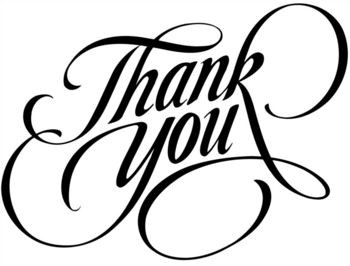